Advanced Methods and Analysis for the Learning and Social Sciences
PSY505Spring term, 2012
March 16, 2012
Today’s Class
Association Rule Mining
Today’s Class
The Land of Inconsistent Terminology
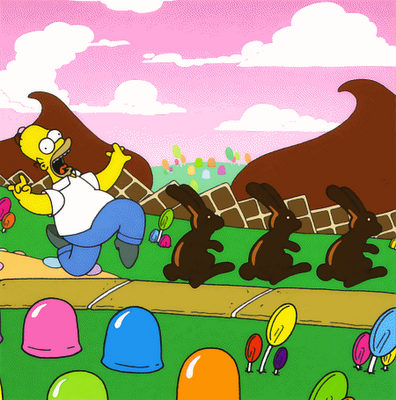 Association Rule Mining
Try to automatically find simple if-then rules within the data set

Another method that can be applied when you don’t know what structure there is in your data

Unlike clustering, association rules are often obviously actionable
Example
Famous (and fake) example:
People who buy more diapers buy more beer

If person X buys diapers,
Person X buys beer

Conclusion: put expensive beer next to the diapers
Interpretation #1
Guys are sent to the grocery store to buy diapers, they want to have a drink down at the pub, but they buy beer to get drunk at home instead
Interpretation #2
There’s just no time to go to the bathroom during a major drinking bout
Serious Issue
Association rules imply causality by their if-then nature

But causality can go either direction
Intervention
Put expensive beer next to the diapers in your store
If-conditions can be more complex
If person X buys diapers, and person X is male, and it is after 7pm, then person Y buys beer
Then-conditions can also be more complex
If person X buys diapers, and person X is male, and it is after 7pm, then person Y buys beer and Cornish pasties

Can be harder to use, sometimes eliminated from consideration
Association Rule Mining
Find rules
Evaluate rules
Association Rule Mining
Find rules
Evaluate rules
Rule Evaluation
What would make a rule “good”?
Rule Evaluation
Support/Coverage
Confidence
“Interestingness”
Support/Coverage
Number of data points that fit the rule, divided by the total number of data points

(Variant: just the number of data points that fit the rule)
Example
Rule:If a student took PSY503, the student took PSY505

Support/coverage?
Example
Rule:If a student took PSY503, the student took PSY505

Support/coverage?

2/11 = 0.22
Confidence
Number of data points that fit the rule, divided by the number of data points that fit the rule’s IF condition

Equivalent to precision in classification

Also referred to as accuracy, just to make things confusing
NOT equivalent to accuracy in classification
Example
Rule:If a student took PSY503, the student took PSY505

Confidence?
Example
Rule:If a student took PSY503, the student took PSY505

Confidence?

2/6 = 0.33
Shockingly…
The association rule mining community differs from most other methodological communities by acknowledging that cut-offs for support and confidence are arbitrary

Researchers typically adjust them to find a desirable number of rules to investigate, ordering from best-to-worst…
Rather than arbitrarily saying that all rules over a certain cut-off are “good”
Why?
Why aren’t support and confidence enough?
Why?
Why aren’t support and confidence enough?


Possible to generate large numbers of trivial associations
Students who took a course took its prerequisites (Vialardi et al., 2009)
Why?
Why aren’t support and confidence enough?


Possible to generate large numbers of trivial associations
Students who took a course took its prerequisites (Vialardi et al., 2009) 
Students who do poorly on the exams fail the course (El-Halees, 2009)
Why?
Why aren’t support and confidence enough?


Possible to generate large numbers of trivial associations
Students who took a course took its prerequisites (Vialardi et al., 2009) 
Students who do poorly on the exams fail the course (El-Halees, 2009) 
Students who game the system don’t learn as much
Why?
Why aren’t support and confidence enough?


Possible to generate large numbers of trivial associations
Students who took a course took its prerequisites (Vialardi et al., 2009) 
Students who do poorly on the exams fail the course (El-Halees, 2009) 
Students who game the system don’t learn as much (umpteen papers by some bozo named Baker)
Why?
Why aren’t support and confidence enough?


Possible to generate large numbers of trivial associations
Students who took a course took its prerequisites (Vialardi et al., 2009) 
Students who do poorly on the exams fail the course (El-Halees, 2009) 
Students who game the system don’t learn as much (umpteen papers by some bozo named Baker)
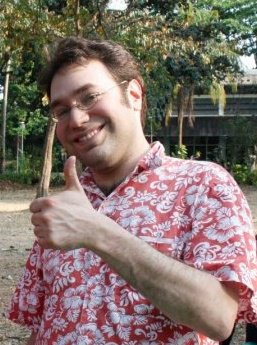 Interestingness
Not quite what it sounds like

Typically defined as the other measures of the degree of statistical support in other fashions

Rather than an actual measure of the novelty or usefulness of the discovery
Would be great if researchers would pay more attention to this
A hard problem
Potential Interestingness Measures
Cosine

                      P(A^B)
              sqrt(P(A)*P(B))

Measures co-occurrence

Merceron & Yacef approved for being easy to interpret (numbers closer to 1 than 0 are better; over 0.65 is desirable)
Potential Interestingness Measures
Lift

             Confidence(A->B)               
                        P(B)

Measures whether data points that have both A and B are more common than data points only containing B

Merceron & Yacef approved for being easy to interpret (lift over 1 indicates stronger association)
Merceron & Yacef recommendation
Rules with high cosine or high lift are interesting
Other Interestingness Meaures (Tan, Kumar, & Srivastava, 2002)
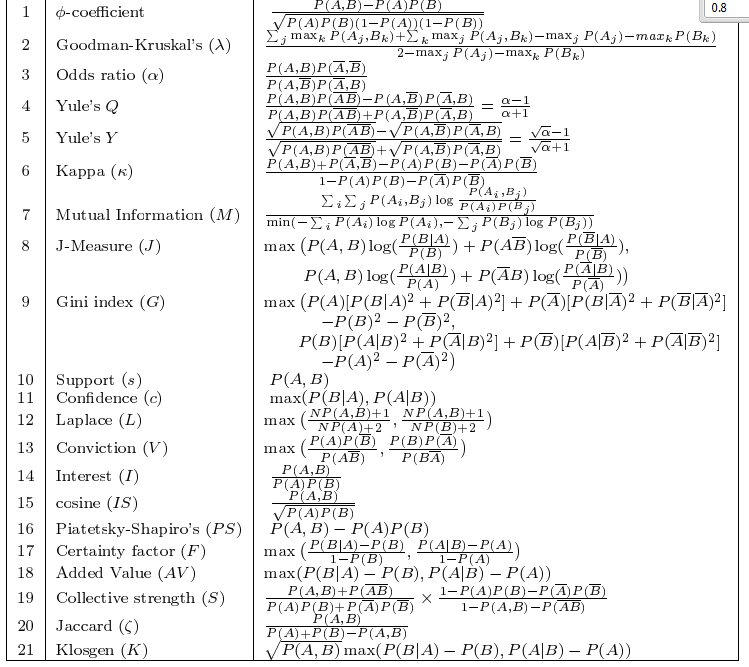 Other idea for selection
Select rules based both on interestingness and based on being different from other rules already selected (e.g. involve different operators)
Open debate in the field…
How could we get at “Real Interestingness”?
Association Rule Mining
Find rules
Evaluate rules
The Apriori algorithm(Agrawal et al., 1996)
Generate frequent itemset
Generate rules from frequent itemset
Generate Frequent Itemset
Generate all single items, take those with support over threshold – {i1}
Generate all pairs of items from items in {i1}, take those with support over threshold – {i2}
Generate all triplets of items from items in {i2}, take those with support over threshold – {i3}
And so on… 
Then form joint itemset of all itemsets
Generate Rules From Frequent Itemset
Given a frequent itemset, take all items with at least two components
Generate rules from these items
E.g. {A,B,C,D} leads to {A,B,C}->D, {A,B,D}->C, {A,B}->{C,D}, etc. etc.
Eliminate rules with confidence below threshold
Finally
Rank the resulting rules using your interest measures
Other Algorithms
Typically differ primarily in terms of style of search for rules
Questions? Comments?
Variant on association rules
Negative association rules (Brin et al., 1997)
What doesn’t go together?(especially if probability suggests that two things should go together)

People who buy diapers don’t buy car wax, even though 30-year old males buy both?
People who take PSY505 don’t take PSY503? 
Students who don’t game the system don’t go off-task?
Rules in Education
What might be some reasonable applications for Association Rule Mining in education?
Asgn. 8
Questions?
Comments?
Reminder
Wednesday’s class cancelled

I will be at an NSF meeting
In fact, I’m leaving for the airport… now
Next Class
Monday, March 26
3pm-5pm
AK232

Sequential Pattern Mining

Readings
Srikant, R., Agrawal, R. (1996) Mining Sequential Patterns: Generalizations and Performance Improvements. Research Report: IBM Research Division. San Jose, CA: IBM. [pdf]
Perera, D., Kay, J., Koprinska, I., Yacef, K., Zaiane, O. (2009) Clustering and Sequential Pattern Mining of Online Collaborative Learning Data. IEEE Transactions on Knowledge and Data Engineering, 21, 759-772

Assignments Due: 8. SEQUENTIAL PATTERN MINING
The End